The Difficulties Of Repentance
Scripture Reading: Jonah 3
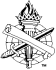 Repentance
Gospel preaching and its salvation requires 		repentance, Luke 24:46-47
Unless we repent, we will perish, Luke 13:3, 5
It is not easy to repent!
2
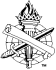 Demands of Repentance
Luke 3:8, 10
Admit our sin, Acts 2:37, 41; 1 John 1:8-9
Change our mind toward our sin, Luke 15:17 (Matt. 22:28-32)
Have godly sorrow over our sin, 2 Cor. 7:10
Then…
3
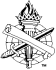 Demands of Repentance
Luke 3:8, 10
Bear fruit corresponding to our change of 	heart, Acts 26:20 (Rev. 2:5); 2 Cor. 7:11
Stop the sin, Revelation 9:20-21
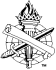 4
Difficulties of Repentance
Far-Sweeping, Col. 3:5-11 (2 Cor. 5:17)
Every part of life touched, 2 Corinthians 12:21
Image of Christ, Colossians 3:10
5
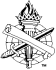 Difficulties of Repentance
Far-Sweeping, Col. 3:5-11 (2 Cor. 5:17)

Any concept of repentance that does not touch every part of our lives to conform us to the image of Christ is not Bible repentance
6
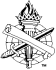 Difficulties of Repentance
Deliberate
Premeditation and purpose, Eph. 4:20-24
Requires full examination of our life to  				 repent, Luke 3:7-8
7
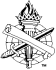 Difficulties of Repentance
Deliberate, Jonah 3:1-10; Luke 11:32
Truth preached, 3:1-4 (Luke 24:47)
Truth believed, 3:5
Humble dependence on God, 3:5-9
Turn from evil, 3:10; Luke 11:32
8
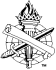 Difficulties of Repentance
DELIBERATE, Jonah 3:1-10; Luke 11:32
God saw their works, 3:10; Luke 11:32

Any concept of repentance that says you do not have to change your lifestyle in order to repent is not Bible repentance
9
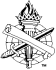 Difficulties of Repentance
Emotional, Ezra 9-10
The sin, 9:1-2, 4, 10-12
The confession, 9:3-15; 10:6
The people, 10:1
The remedy, 10:2-4, 9, 10-12
The remedy applied, 10:19, 44
10
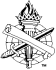 Difficulties of Repentance
Emotional, Ezra 9-10
The teacher, 9:3; 2 Corinthians 2:4
The sinner, 9:4; 10:1
Those affected, 10:44
11
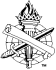 Difficulties of Repentance
Emotional, Ezra 9-10
Some stay in sin to avoid pain (cf. 1 Cor. 7:20)

Any concept of repentance that says, “just be sorry for your sin and don’t do it again,” while allowing you to remain in your sin, is not Bible repentance
Romans 6:1-2
12
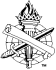 Incentives to Repent
13
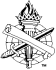 Incentives to Repent
14
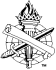 Incentives to Repent
15
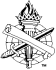 Rewards of Repentance
Forgiveness of sins, Acts 2:38; 3:19; 8:22
Escape God’s wrath, Luke 13:5; Romans 5:9
Receive inheritance, Acts 26:18-20
16
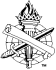